Chapter 11
The Endocrine System
Maintains homeostasis
Produce hormones that are secreted directly into the bloodstream.
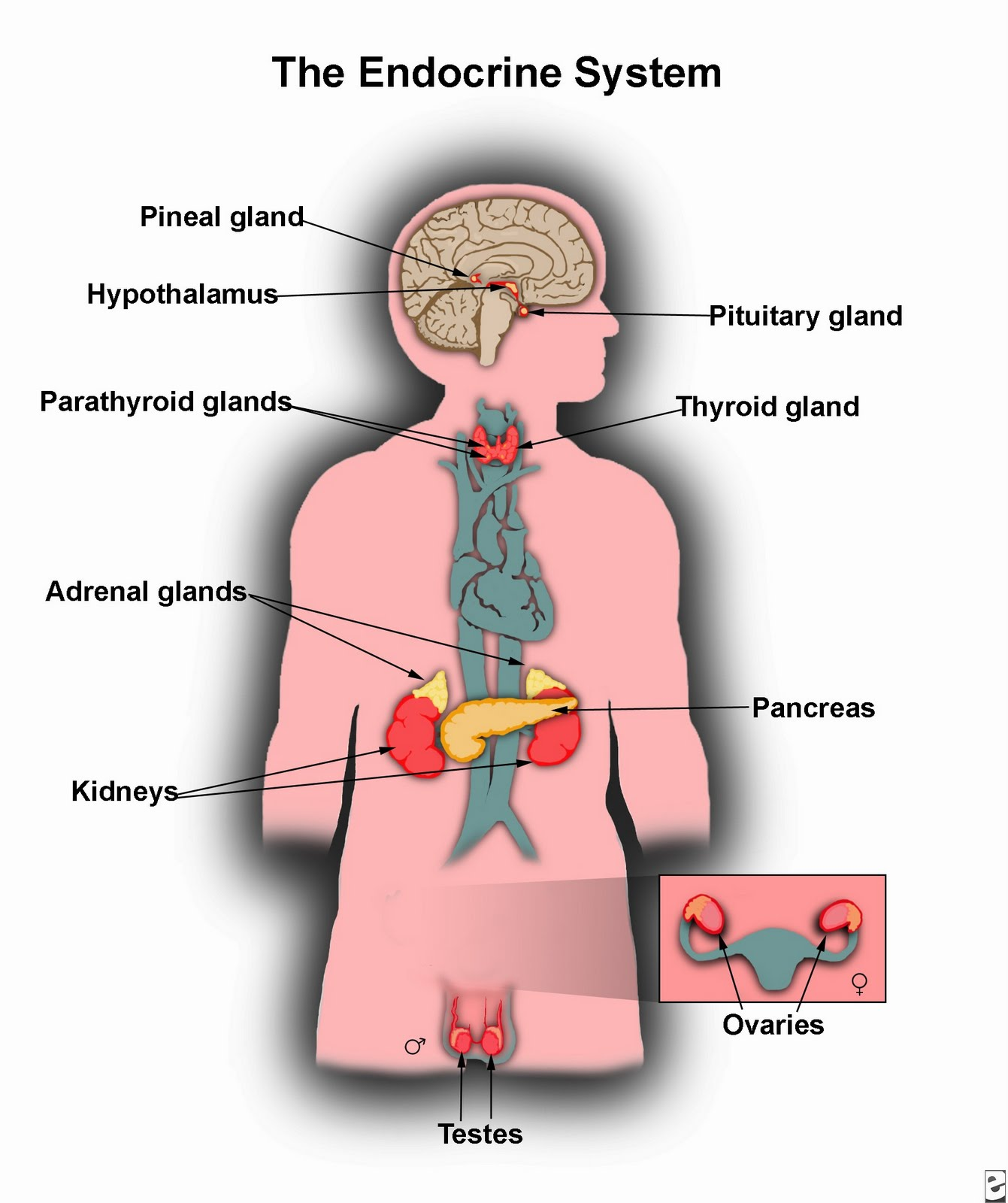 Function of the Endocrine System
Hormones: chemicals that are secreted to affect body functions

Exocrine glands: secrete hormones via ducts. (example= sweat/sudoriferous glands)
Endocrine glands: secrete hormones directly into the bloodstream
The pancreas is the only structure that is both and exocrine AND endocrine gland
Hormones
Structures of the Endocrine System
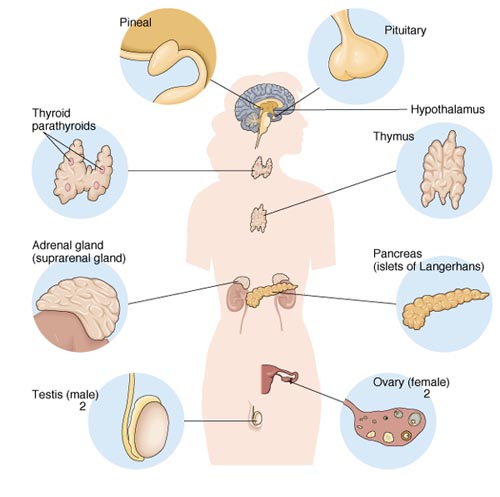 One Pituitary Gland
One Thyroid Gland
Four Parathyroid Glands
Two Adrenal Glands
One Pancreas
One Thymus
One Pineal Gland
Two Gonads
Primary Function 
Secretes hormones that control the activity of the other endocrine glands. 
“Master Gland” of the endocrine system
Hormones= ACTH, FSH, GH, LH, MSH, Prolactin, TSH, ADH, & oyxtocin
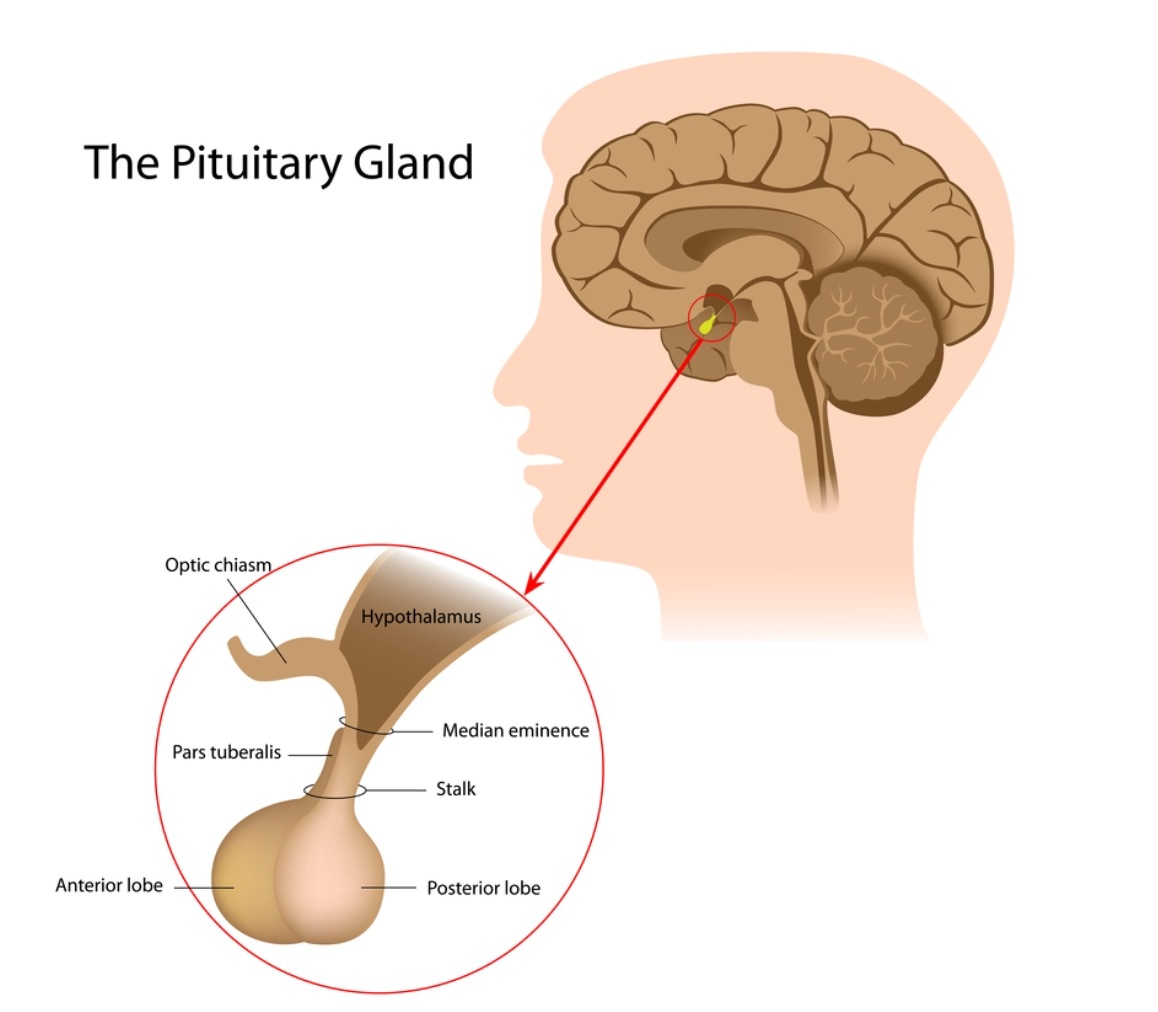 Pituitary Gland
Pituitary Gland Pathologies
Acromegaly- enlargement of the hands and feet caused by excessive secretion of growth hormone after puberty     
(acr/o=extremities)  (-megaly=enlargement)
Gigantism- or giantism is overgrowth of the body caused by excessive secretion of the GH before puberty
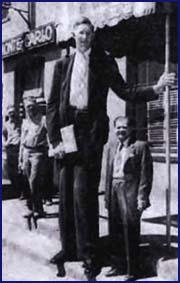 Other Pituitary Gland “Pathologies”
Diabetes insipidus-  caused by insufficient production of the ADH causing too much fluid to be excreted resulting in both:
Polydipsia- excessive thirst
Polyuria- excessive urination
Primary Functions 
Stimulates metabolism, growth, temperature and the activity of the nervous system. 
Dependent on iodine
Stimulates the deposit of calcium
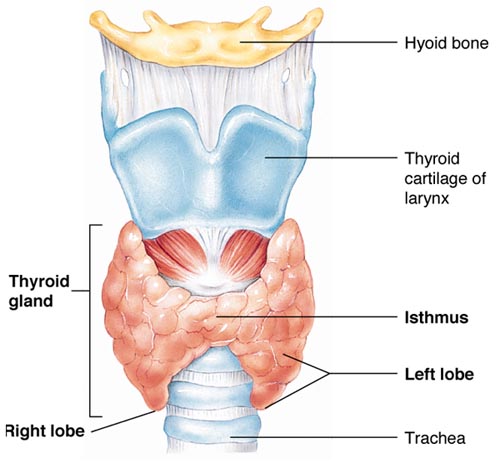 Thyroid Gland
Thyroid Gland Pathologies
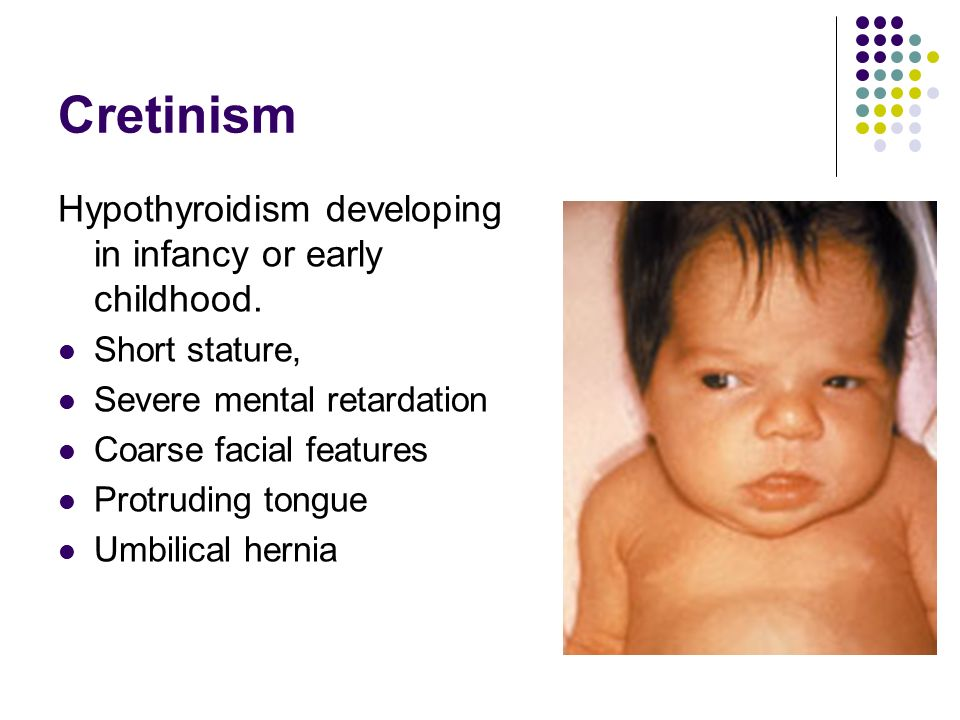 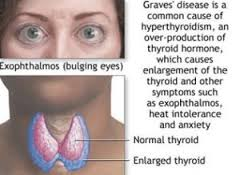 Parathyroid Glands
Primary Function 
Regulate calcium levels throughout the body.
Stimulates the breakdown of bone
Hormone=PTH
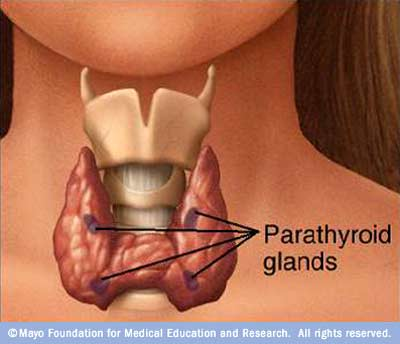 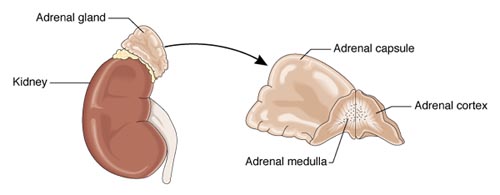 Primary Functions 
Regulate electrolyte levels.
Influence metabolism.
Respond to stress.
Adrenal Glands
Cushing’s Syndrome “hypercortisolism”
From hypersecretion of cortisol or prolonged steroid use
s/s include fatigue, thin/bruised skin, hypertension and weight gain
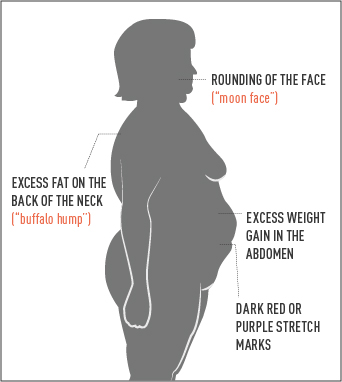 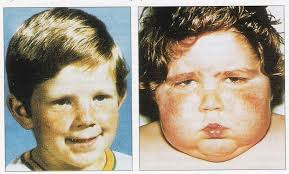 Adrenal Glands “Pathologies”
[Speaker Notes: Aldosteronism
Primary aldosteronism
Secondary aldosteronism
Pheochromocytoma]
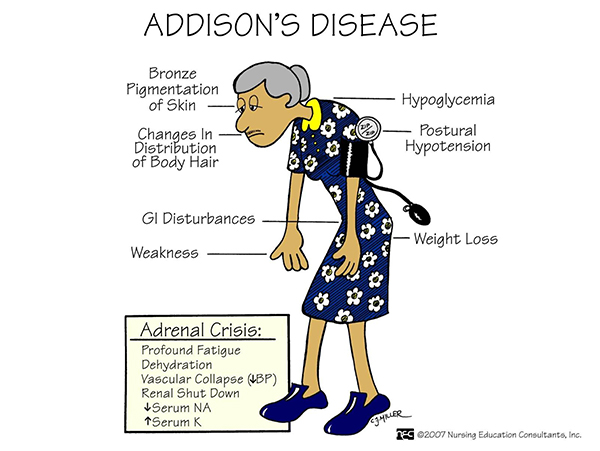 Addison’s Disease
Insufficient cortisol and/or aldosterone secretion
s/s include hypotension, hypoglycemia,  fatigue, joint pain, loss of appetite
Adrenal Glands “Pathologies”
[Speaker Notes: Aldosteronism
Primary aldosteronism
Secondary aldosteronism
Pheochromocytoma]
Primary Functions 
Control blood sugar levels and glucose metabolism. 
Hormones: glucagon & insulin
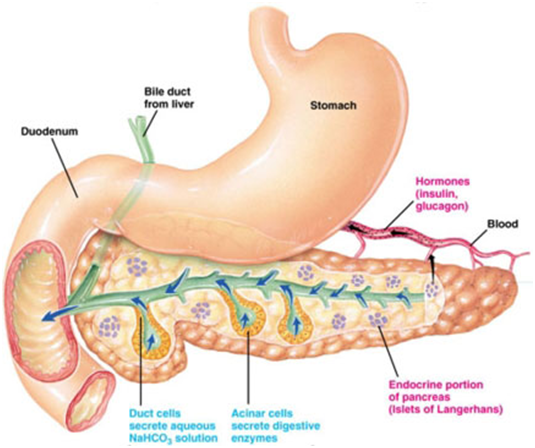 Pancreas: Pancreatic Islets
Pancreatic Islets“Secretions”
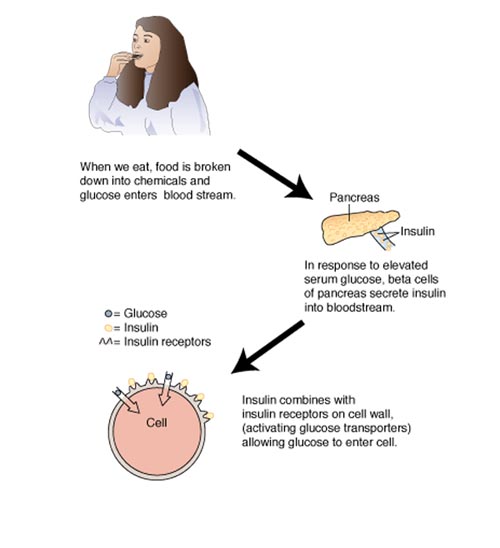 Glucagon:- secreted by the pancreas in response to low blood sugar
Insulin:- secreted by pancreas in response to high blood sugar. 

  **insulin allows glucose to enter cell for use as energy
Pancreatic Pathologies: Diabetes Mellitus
A group of metabolic diseases characterized by hyperglycemia resulting from defects in insulin secretion, insulin action or both.
Type 1 (IDDM): insulin dependent diabetes mellitus
Type 2 (NIDDM): non-insulin dependent diabetes mellitus
Primary Function 
Plays a major role in the immune reaction.
Located near the midline in the anterior portion of the thoracic cavity 
Hormone= thymosin
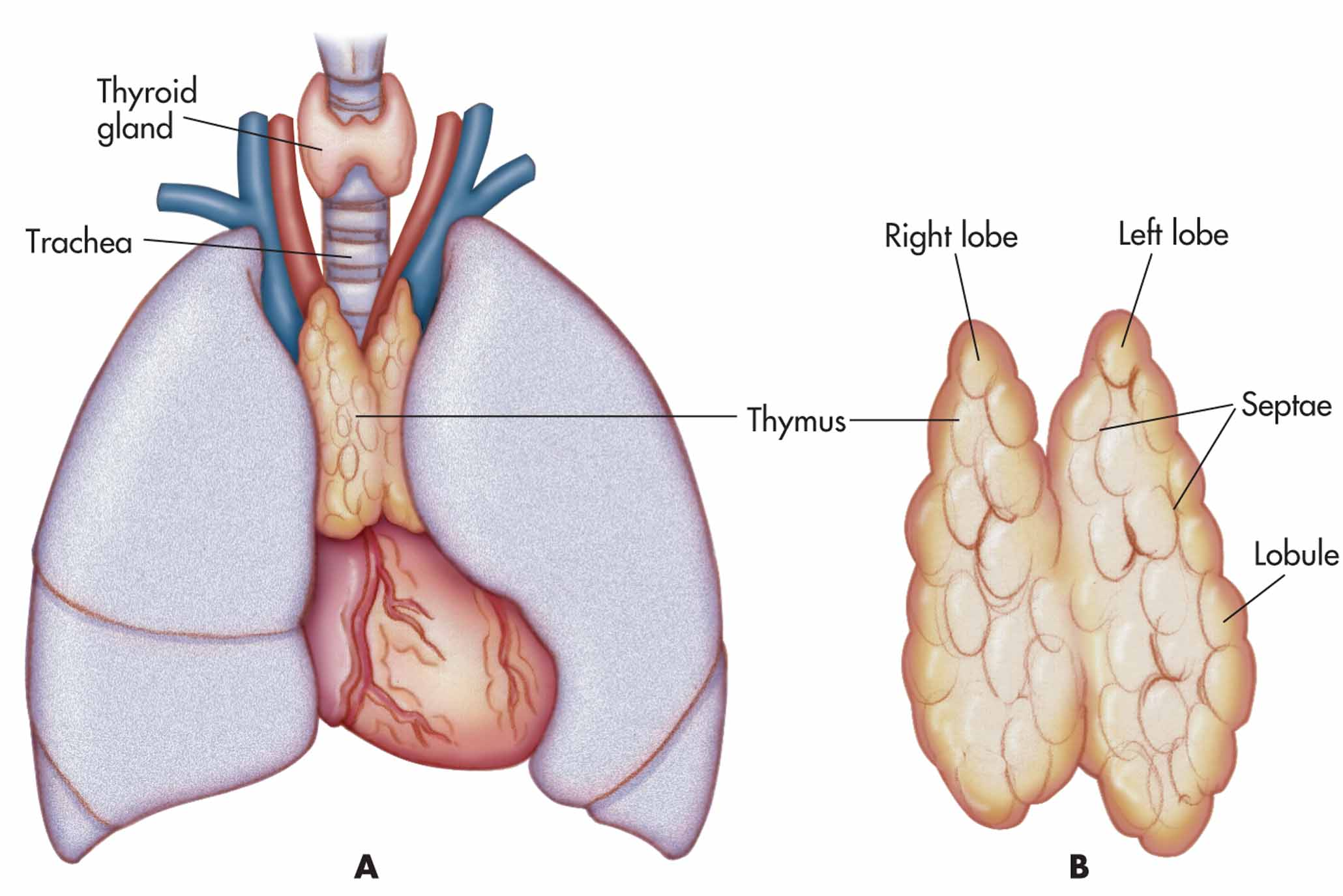 Thymus
Pineal Gland
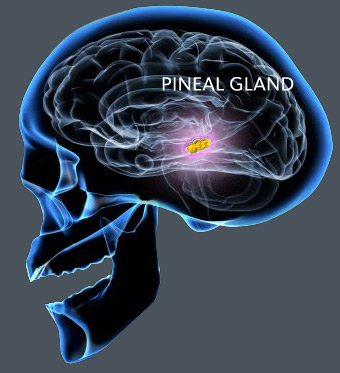 Primary Function 
Influences the sleep-wakefulness cycle. (circadian rhythm)
Located in the central portion of the brain. 
Hormone= melatonin
Gonads*
Primary Function 
Regulate development of secondary sex characteristics. 
Gamete producing gland, gamete is a reproductive cell. The sperm in the male and the ova (eggs) in the female
Related Combining Form
gonad/o
*Males:  testicles (2)- secretes testosterone
*Females:  ovaries (2)- secretes estrogen
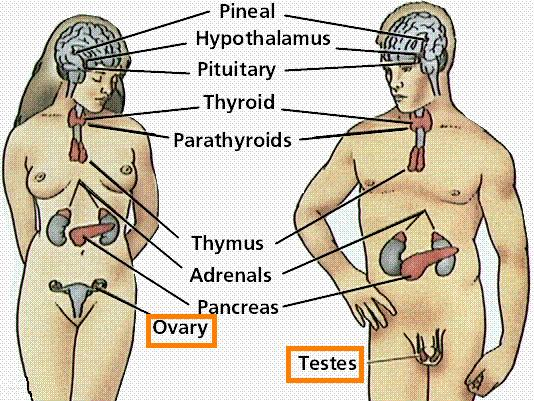 Flipped Classroom : Describe each condition (list the related gland, hormone, & s/s)
Dwarfism
Tetany
Diabetic Ketoacidosis
Hirsutism
Thyrotoxicosis
Peripheral neuropathy
Exophthalmos
Edema
Hyperparathyroidism
Homework= Therapeutic Drugs